Zaštita zemlje
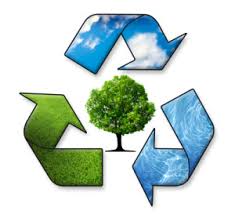 Antonio Miočić,Božena Kožul
Anamaria Jović,Grgur Matak
Zagađenje
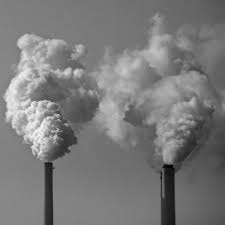 Zagađenje je jedan od najvećih problema današnjice,svi su pogođeni tom katastrofom koju smo mi izazvali i još uvijek izazivamo.
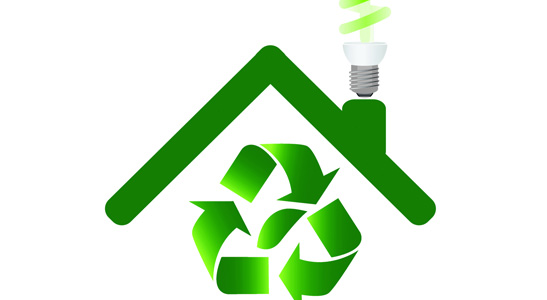 Zagađenje prirode je jedna od najvećih mana čovjeka koja se pojavila u novije vrijeme.
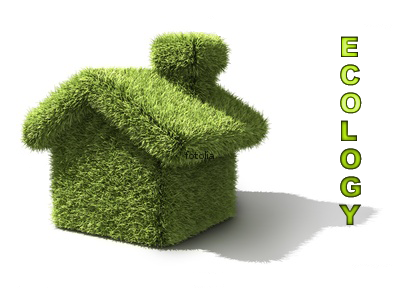 Onečišćenja su rezultat prije svega ljudske aktivnosti. Oneščišćeni mogu biti zrak, voda i obradivo tlo.
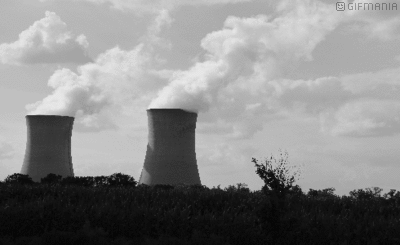 Otpad
Otpad je skup tvari kemijskog, biološkog ili nuklaernog porijekla. Otpad nastaje isključivo ljudskom djelatnošću.
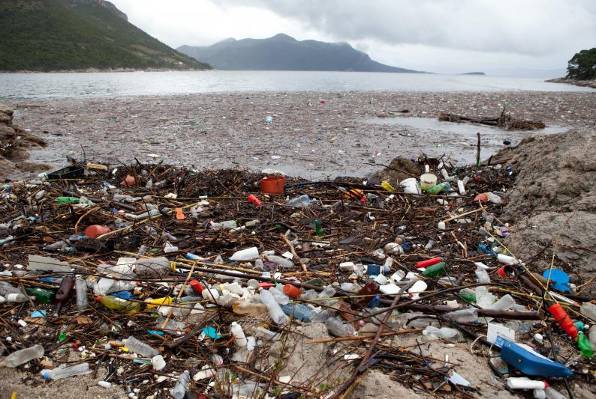 5 vrsta kontenjera za otpad:
Kontejner za papir 
Kontejner za plastika 
Kontejner za staklo
Kontejner za metal
Kontejner za bio otpad
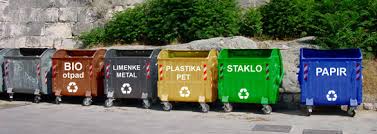 Recikliranje je
postupak sakupljanja odbačenih proizvoda, razvrstavanje i njihovo pretvaranje u nove materijale za izradu novih proizvoda slične ili iste namjene.
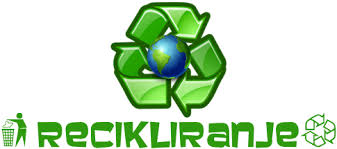 Simboli
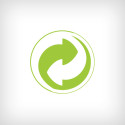 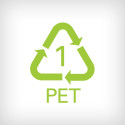 -Simbol na ambalažama koje se mogu reciklirati
-Simbol za ZELENU TOČKU
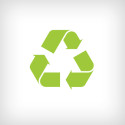 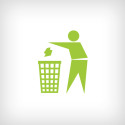 -Simbol koji nam ukazuje na to da NE zagađujemo okoliš
-Simbol za recikliranje
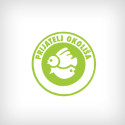 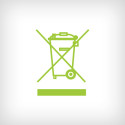 - Simbol za odvojeno sakupljanje otpada
-Simbol za Prijatelje okoliša
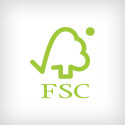 - Simbol za  Vijeće za upravljanje šumama”
Ekologija  je
prirodna znanost koja  proučava odnose među živim organizmima, kao i njihov utjecaj na okoliš u kojem obitavaju, te utjecaj tog okoliša na njih.
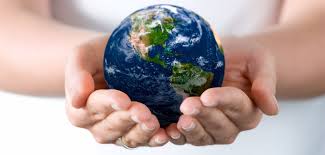 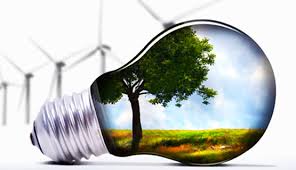 A sada kviz
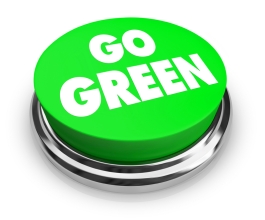 Koji je jedan od najvećih problema današnjice?
a)Zagađenje
b)Nestanak čokolade
c)Manjak wc papira
KRIVO!!!
BRAVOOO!!!
Tko je izazvao zagađenje?
a)Životinje
b)Ljudi
c)Svemirske vjeverice
KRIVO!!!
BRAVOOO!!!
Za što je ovo kontenjer?
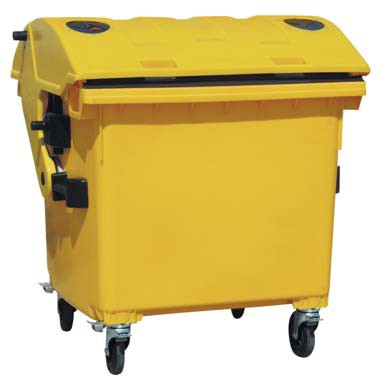 a)Plastiku
b)Staklo
c)Metal
KRIVO!!!
BRAVOOO!!!
Ovo je simbol za:
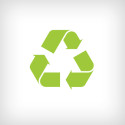 a)Kružni tok
b)Zagađivanje okoliša
c)Recikliranje
KRIVO!!!
BRAVOOO!!!
Ovaj simbol nam ukazuje da:
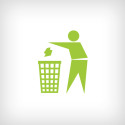 a)Ne zagađujemo okoliš
b)Da igramo košarku
c)Da igramo LOL
KRIVO!!!
BRAVOOO!!!
Ova grupa bi trebala dobiti:
a)3
b)4
c)5
KRIVO!!!
BRAVOOO!!!
KRAJ